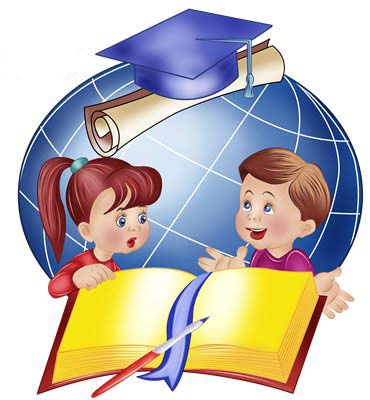 САМЫЙ УМНЫЙ МАТЕМАТИК
ОТБОРОЧНЫЙ ТУР
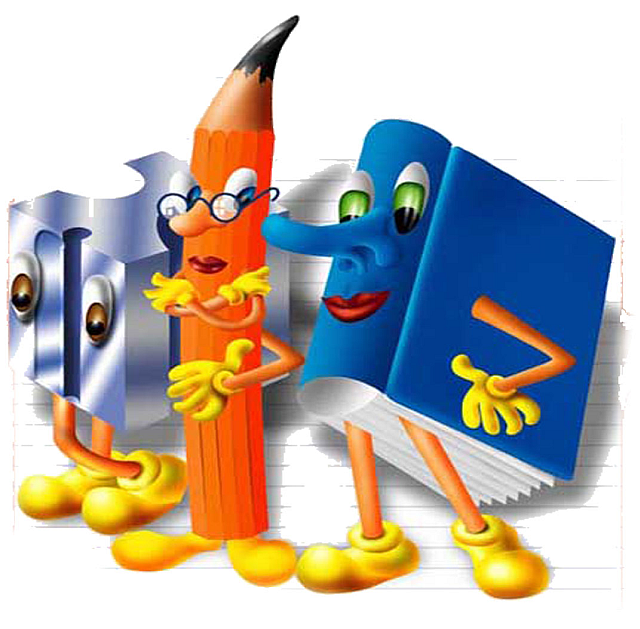 РЕБУСЫ
1
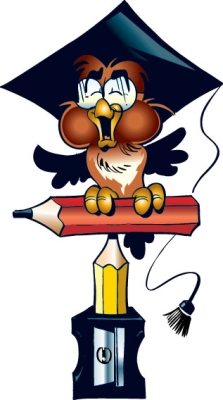 2
3
ФИНАЛ
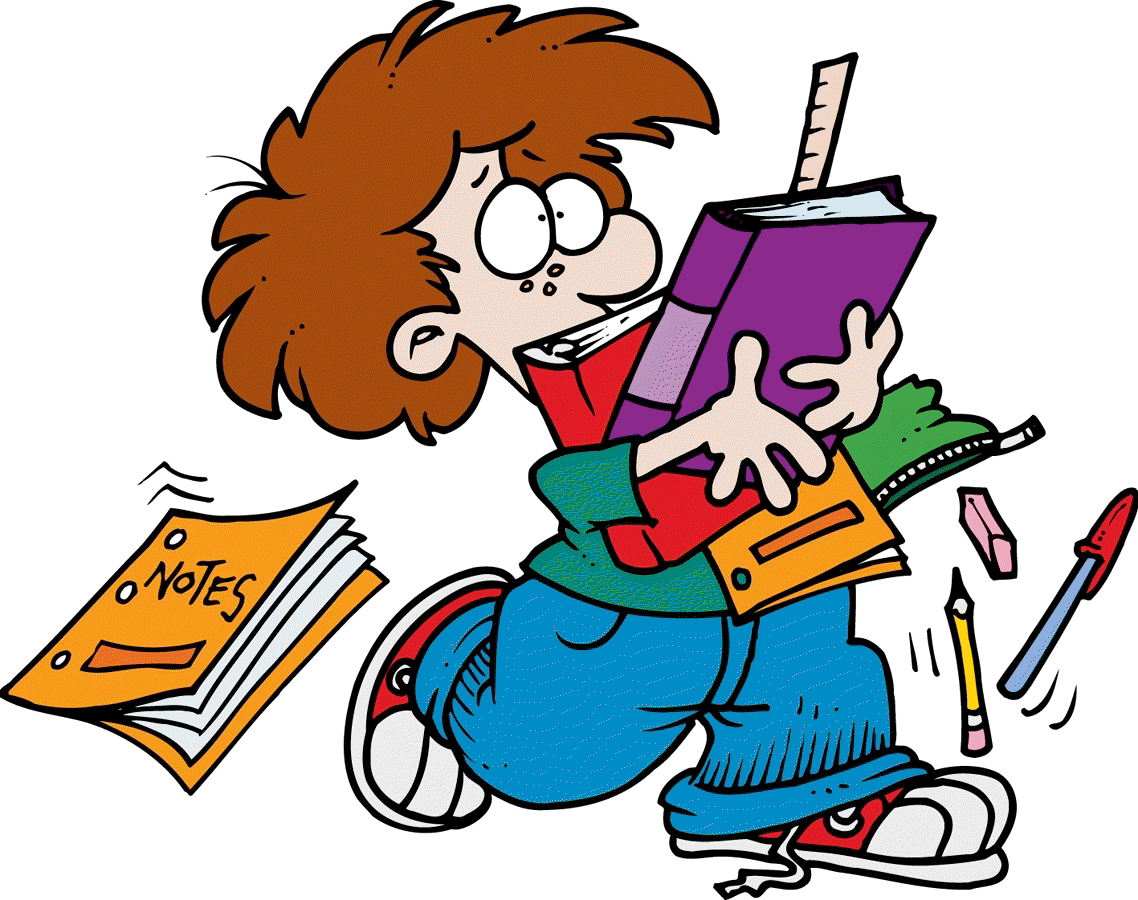